TC Renovation
Summary
Organizing test data
Test Case critical  issues
Vague
Knowledge Silo’s (hidden)
Requirements gaps
Writing style issues (hidden)
Gaps in test coverage
QA Training & Common language
Workshop
Things that have helped me
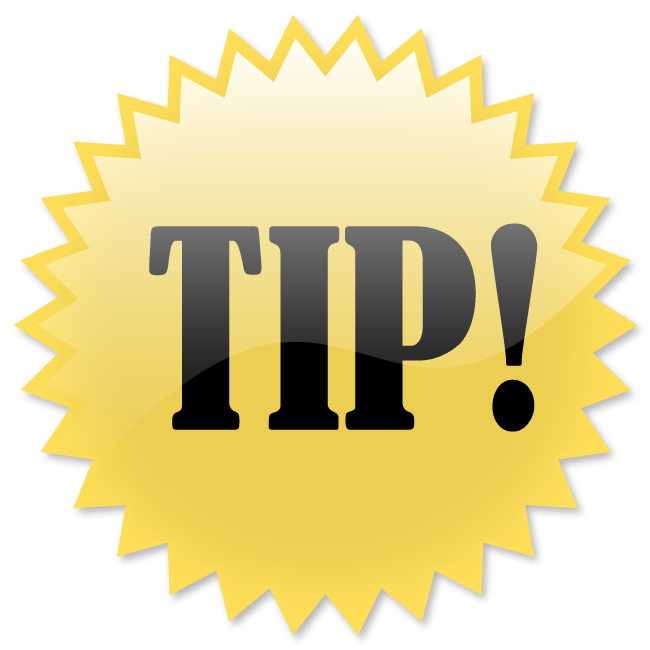 What is a Test Case
What does it need to have
Test Case Format / Management
Test case ID: Unique ID for each test case. 
Test priority (Low/Medium/High): 
Test Title/Name: Test case title. 
Test Summary/Description: Describe test objective in brief.
Test Steps: List all test execution steps 
Test Data: Use of test data as an input for this test case. 
Expected Result:  What should be the system output after test execution? 
Status (Pass/Fail):
Test Case Format / Management - Essential Format
Test case ID: Unique ID for each test case. 
Test priority (Low/Medium/High): 
Test Title/Name: Test case title. 
Test Summary/Description: Describe test objective in brief.
Test Steps: List all test execution steps 
Test Data: Use of test data as an input for this test case. 
Expected Result:  What should be the system output after test execution? 
Status (Pass/Fail):
There are other things worth tracking
Test Case Format / Management
Designed By: 		 Designed Date: 		 Test Executed By:		Test Execution Date: 
Pre-condition: 		Dependencies: 		Post-condition: 
Actual result: Actual test result should be filled after test execution. Describe system behavior after test execution.
Notes/Comments/Questions: makes a huge difference to have good documentation easily accessible
Defect ID/Link: If test status is fail, then include the link to defect log or mention the defect number.
Test Type(s) Keyword(s): functional, usability, Smoke, “Production only”, “Stage only”
Requirements: Link to Requirements doc or listing of exact section
Attachments/References: Screen shots! A picture is worth a thousand words (though it can take a while to make) Diagrams! 
Automation? (Yes/No): In many agile shops the set of automation TC will be growing & changing
Test Case Format / Management
Designed By: 		 Designed Date: 		 Test Executed By:		Test Execution Date: 
Pre-condition: 		Dependencies: 		Post-condition: 
Actual result: Actual test result should be filled after test execution. Describe system behavior after test execution.
Notes/Comments/Questions: makes a huge difference to have good documentation easily accessible
Defect ID/Link: If test status is fail, then include the link to defect log or mention the defect number.
Test Type(s) Keyword(s): functional, usability, Smoke, “Production only”, “Stage only”
Requirements: Link to Requirements doc or listing of exact section
Attachments/References: Screen shots! A picture is worth a thousand words (though it can take a while to make) Diagrams! 
Automation? (Yes/No): In many agile shops the set of automation TC will be growing & changing
Can be hard to see need for additional information until you have 
Multiple QA 
Thousands of test cases
Automation producing lots of results
Several rounds of testing
Need for transparency
Test Case Format / Management
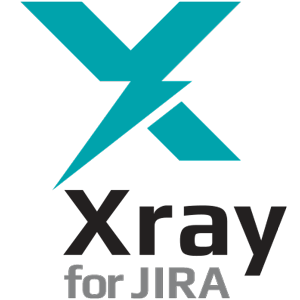 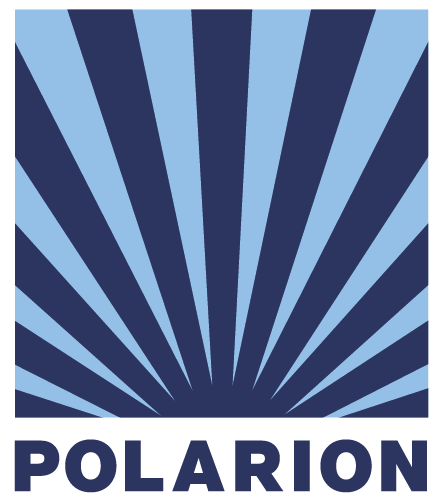 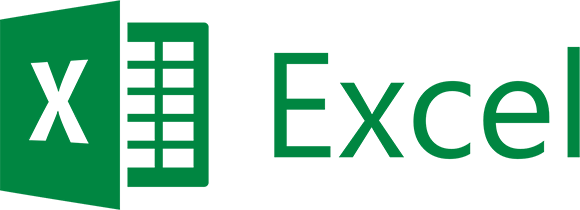 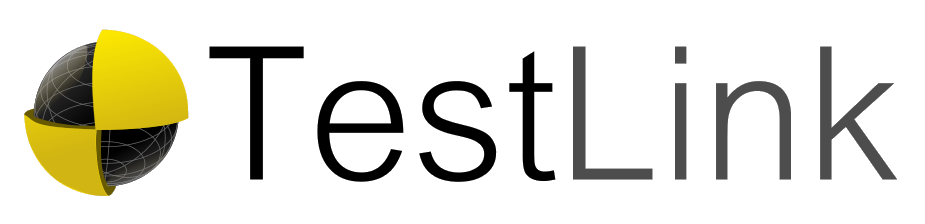 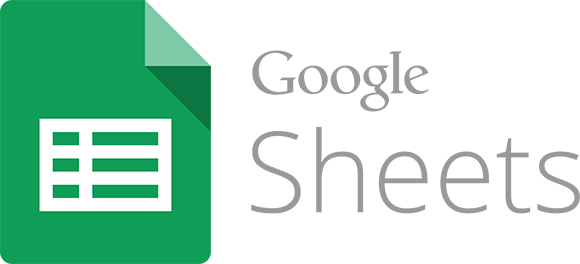 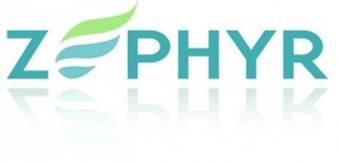 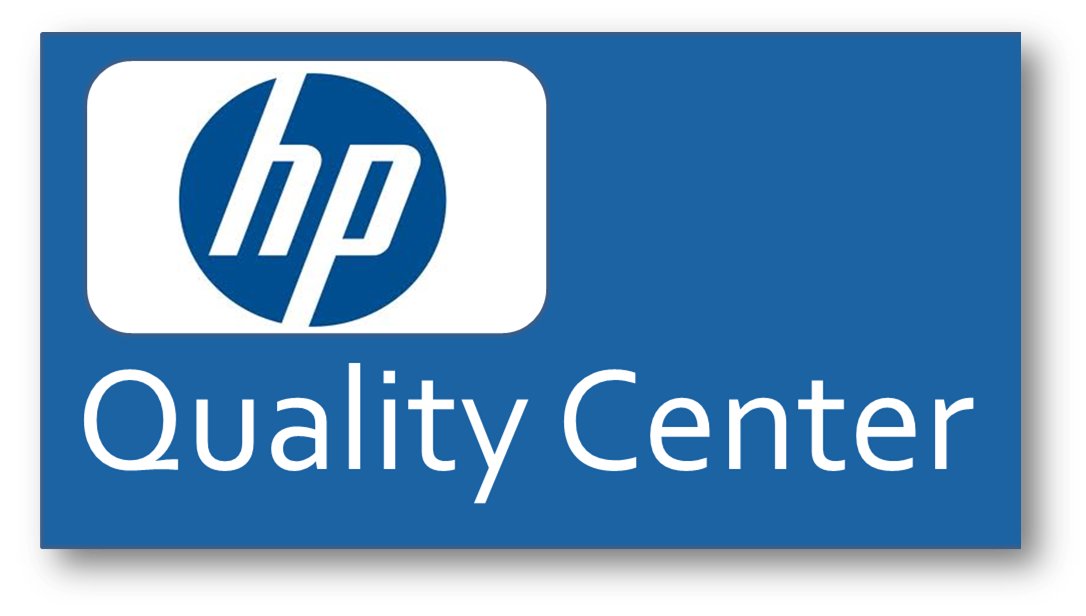 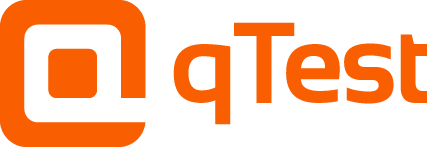 Test Case Format / Management - many options
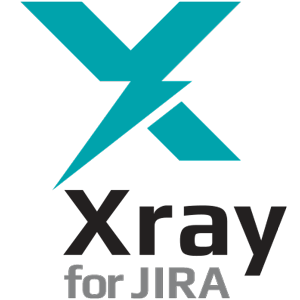 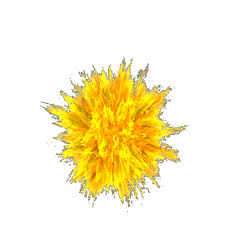 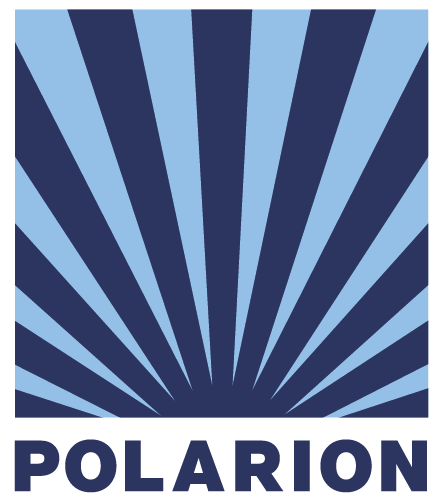 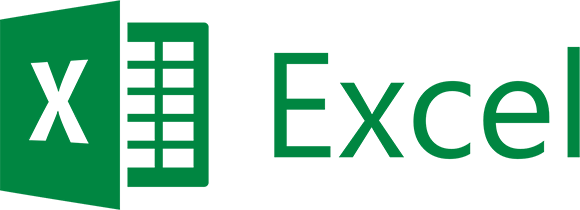 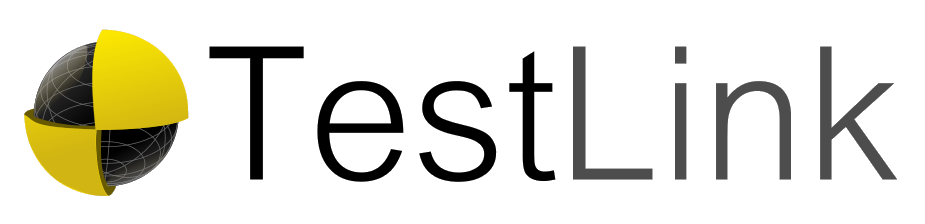 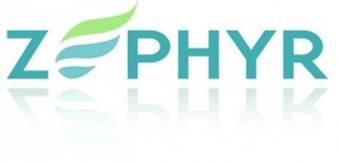 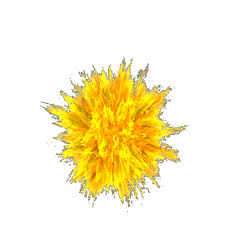 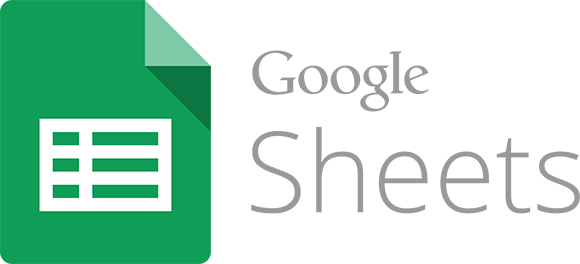 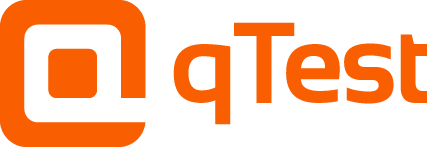 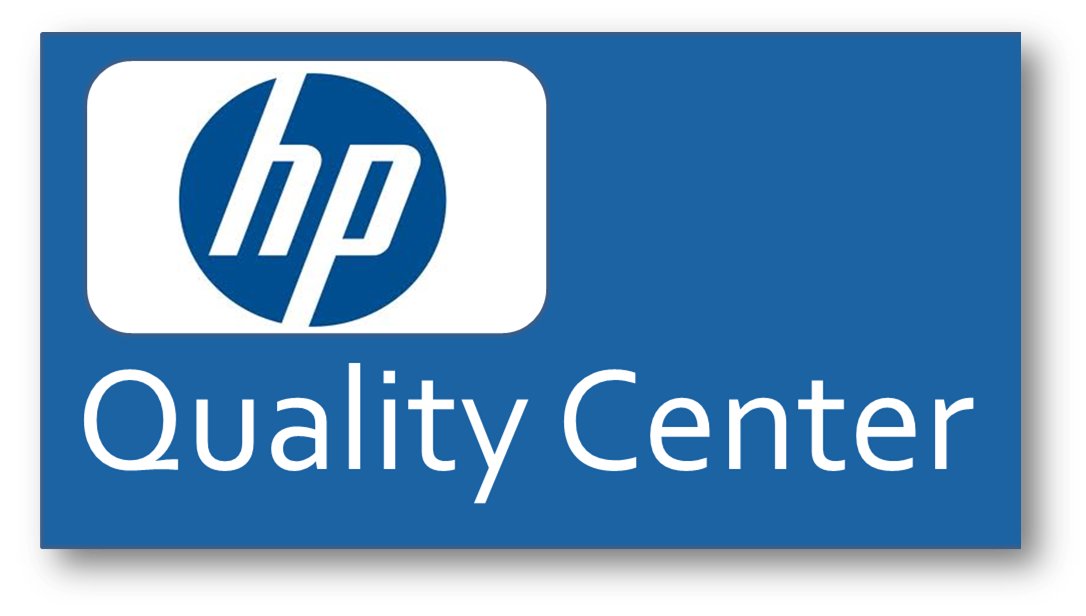 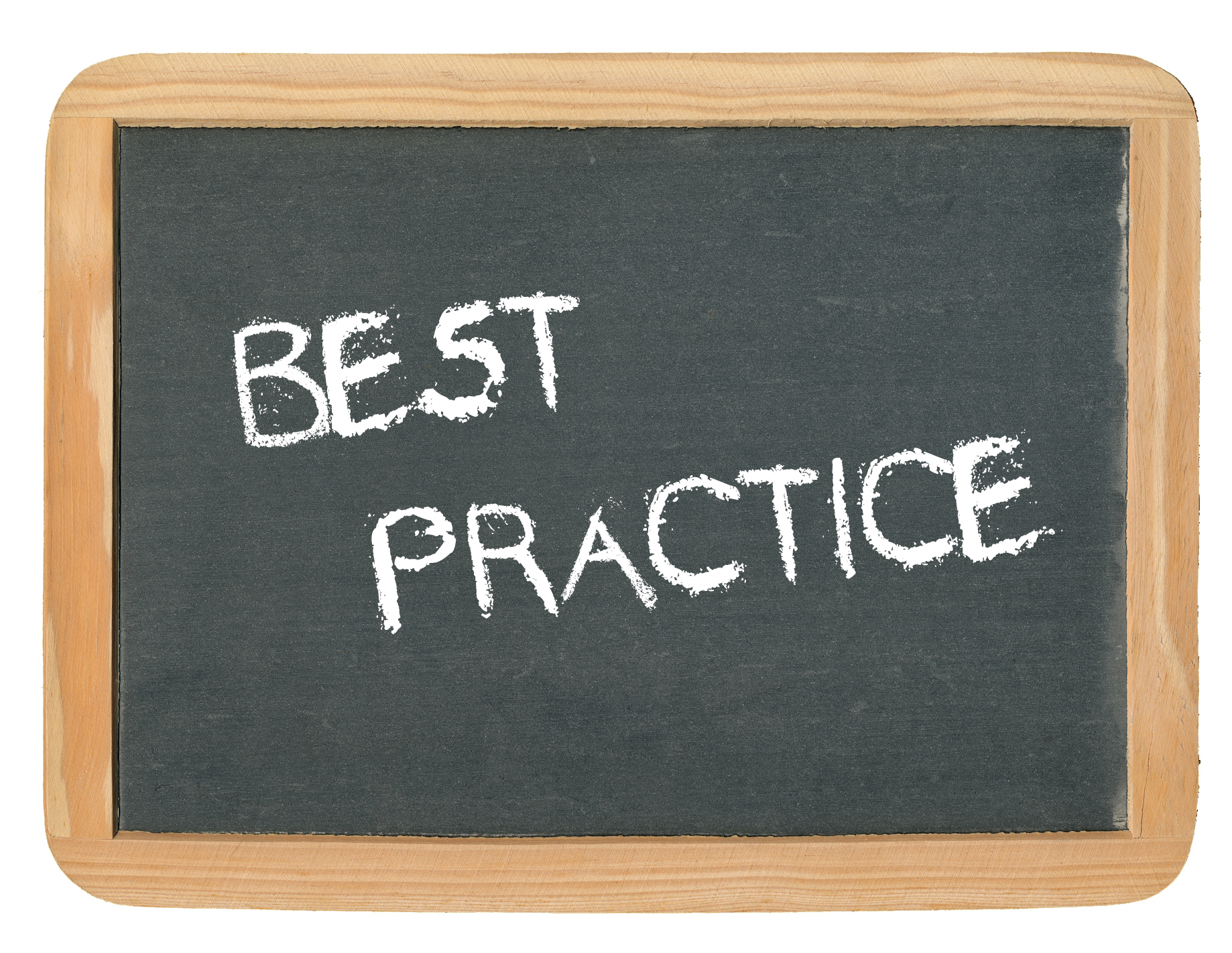 Test Case management (rather than google sheet, doc, word doc, etc)
Test Case Format / Management - Starting Point
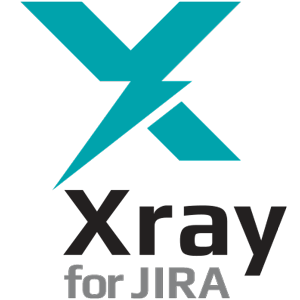 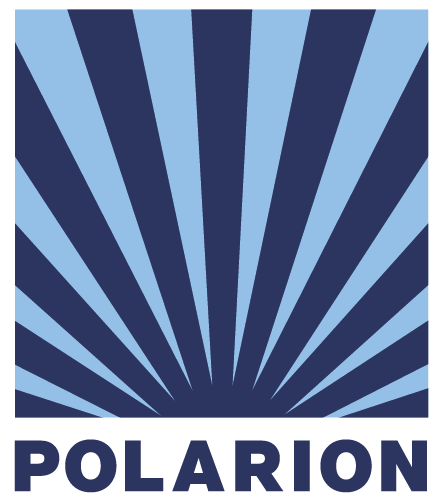 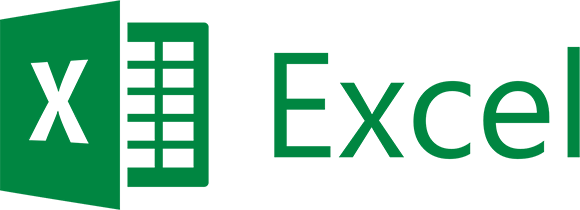 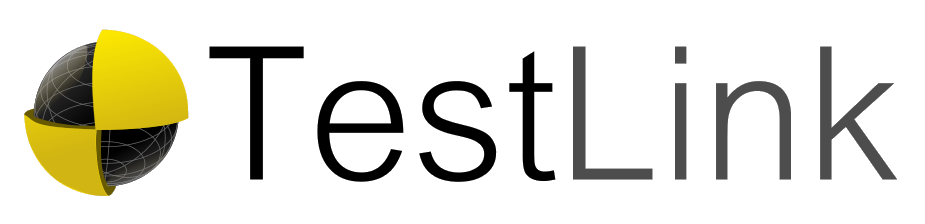 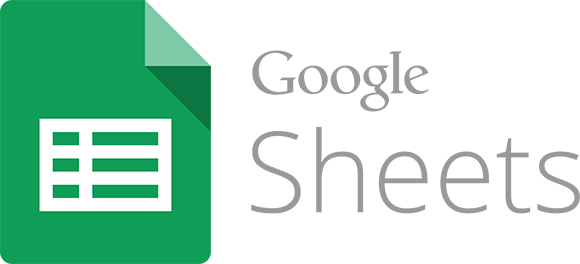 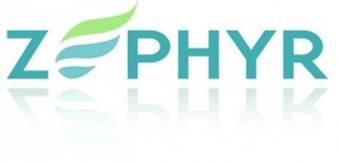 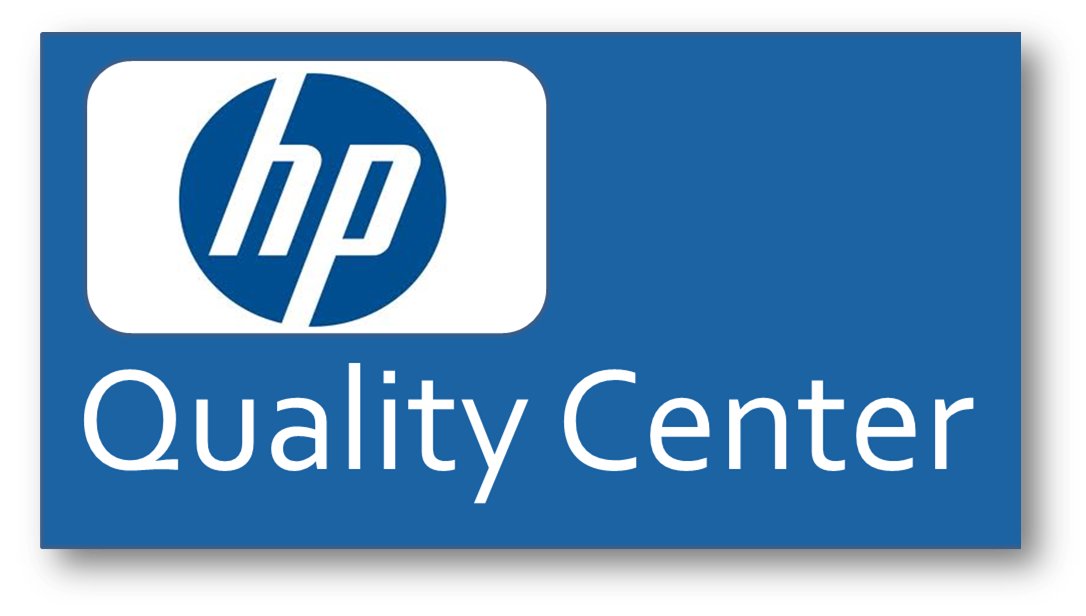 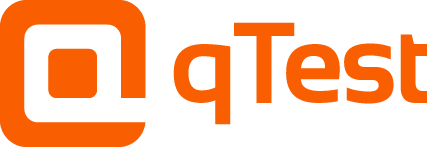 Test Case Format / Management
Time effective solution: Test Case Management ASAP
			Budget & Use Jira 
Starting point: Zephyr or X-ray

No budget:  use
Has all basic functionality
Fairly popular
Setup & maintenance in a few hours a month
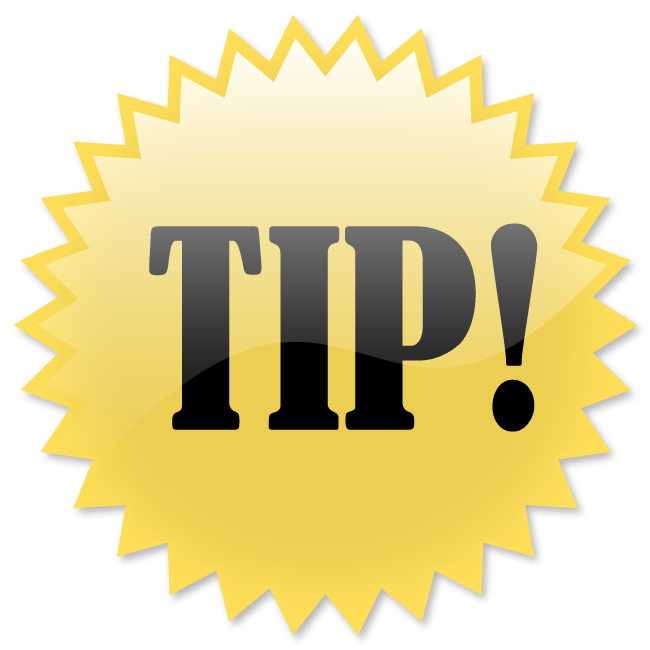 Transparency, metrics, tracking
Data organization, access
TC Management system
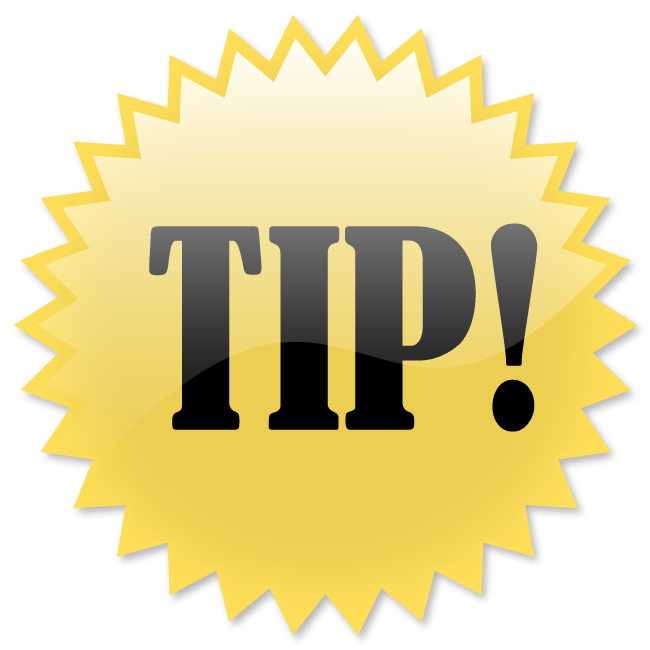 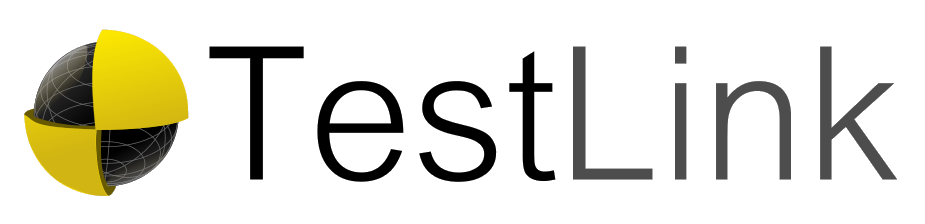 Test Case Management
Coordinate results from multiple sources

Encourages good practice
Format (steps, allows for images, etc)
Organization
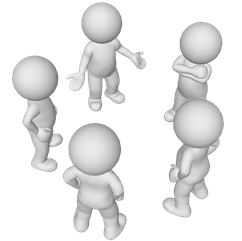 Questions on Test Case Management?
Common problems & solutions!
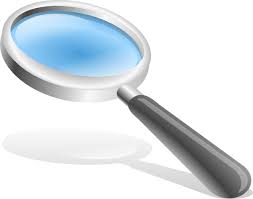 Vague
E.g. “Verify page looks correct”””
Knowledge Silo’s
I’ve tested XYX for years, 
New QA couldn’t run TC w/o my knowhow
Requirements gaps
Vague TC example
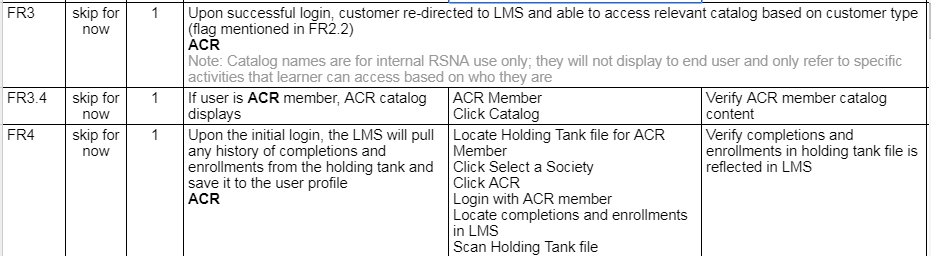 Is this a 
Knowledge Silo?
Can we trace it to a requirements gap?
Both?
Can we know?
Who here knows what ACR catalog should be?
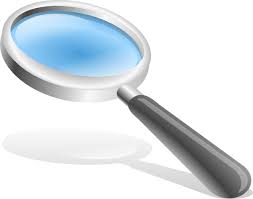 Sorting out Vague TC - Why?
Vague TC could be 
Silo: information just one person knows
Could be Req gap
Silo QA is a bottleneck & single pt of failure
Speed bump for automation
Sorting out Vague TC - Why?
Vague TC could be silo, could be Req gap
Lead QA / manager: liability
We don’t know until we work through
We don’t know problems with TC until we fix
Sorting out Vague TC - Why?
Silo QA is a bottleneck & single pt of failure
Splitting TC not easy
Speed bump and potential problem If QA 
Leaves
Gets promoted 
Wants to work on anything else… 
Medical or FMLA
Fresh perspective = Million dollar perspective
Someone who does not know the system
Intern        
New Hire
Documenting each question
Getting explanations for every question
Motivated
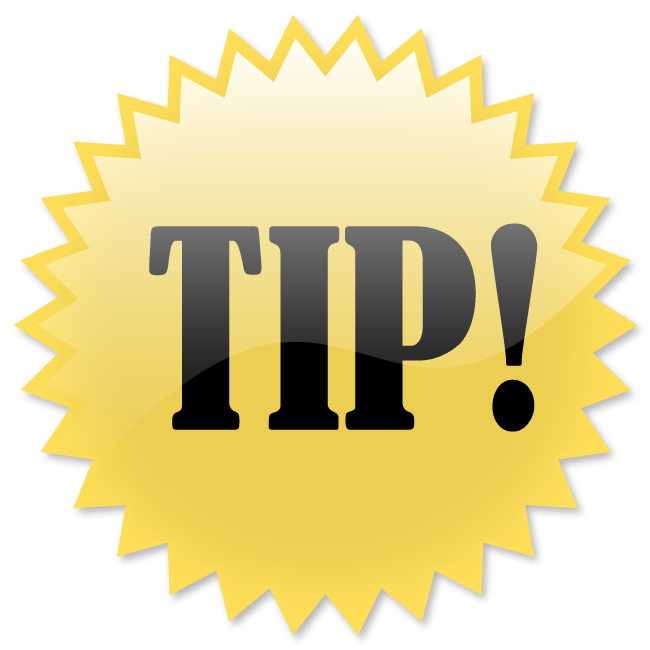 Sorting out Vague TC - Why?
Vague TC are a huge speed bump for automation
100 clear TC with full information 
I have to get a clarification on each
Sorting out Vague TC - how to
Peer review / proofread
Development practice
Concept is universal Agile to 
All new TC get reviewed by another QA
Intern / new hire review
Sorting out Vague TC & TC Management
TC management 
Gives easy to fill & read template
Format & resource linking to make vauge TC clear
Excel 
Pushes QA to use shorthand 
Discourages review by being less accessible
Recap
Organization: Test Case management
Talked about Vague TC
Writing style:
Hidden weak points
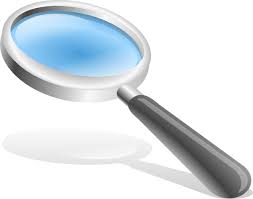 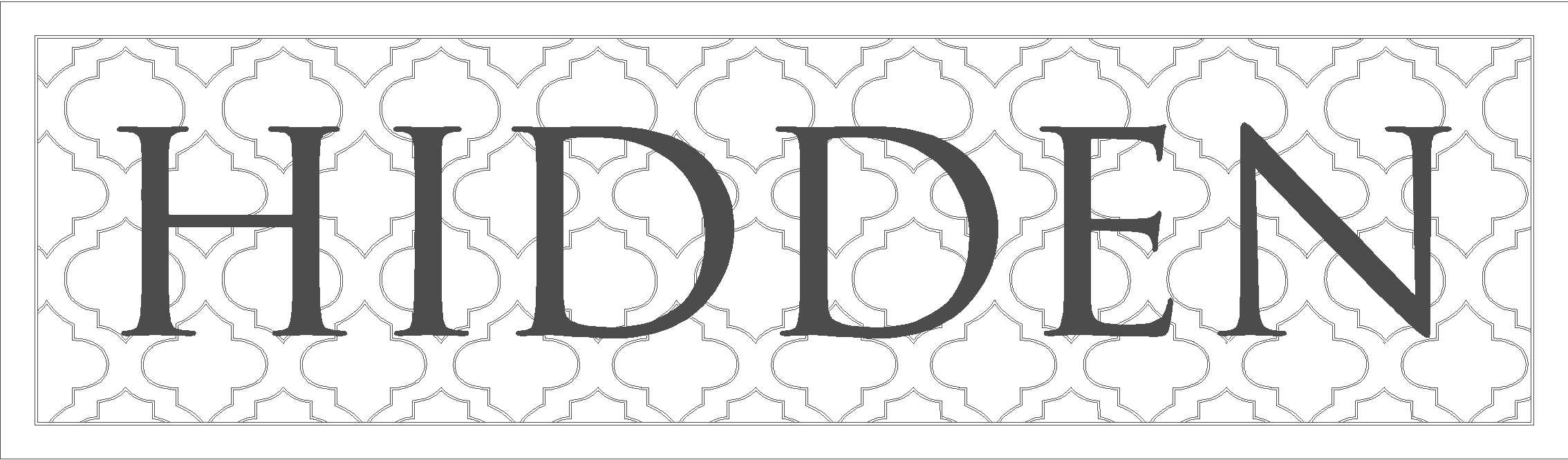 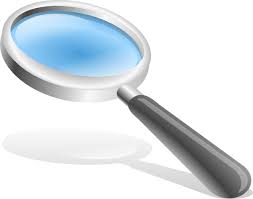 Writing style - Hidden weak point
Jargon
Vendetta commenting 
Wordy
Writing style - Hidden weak point: Acronym
Jargon
Acronym Go to AM site, verify PR & COD link in likes.
Any name for something not labeled on the product, the “user screen”
Who can think of a problem with acronyms?
Even when everyone on our team knows them?
Writing style - Hidden weak point: Acronym
Acronym
Go to AM site, verify PR & COD link in likes.
Need to have a wiki if we use jargon / acronyms
Writing style - Vendetta commenting
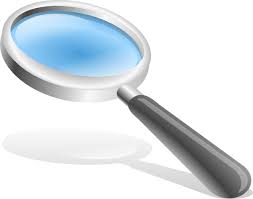 Writing style - Vendetta commenting
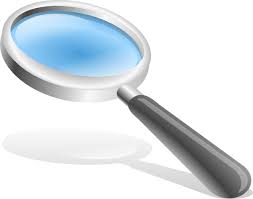 Talking in the comments rather than 
Talking
Updating TC
Solution: meet, propose update
Writing style - Wordy
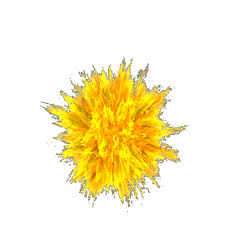 Wordier test cases mean
Take longer to read
Take more mental energy to read
Increase chance they will be skimmed
Questions on Test Case Management
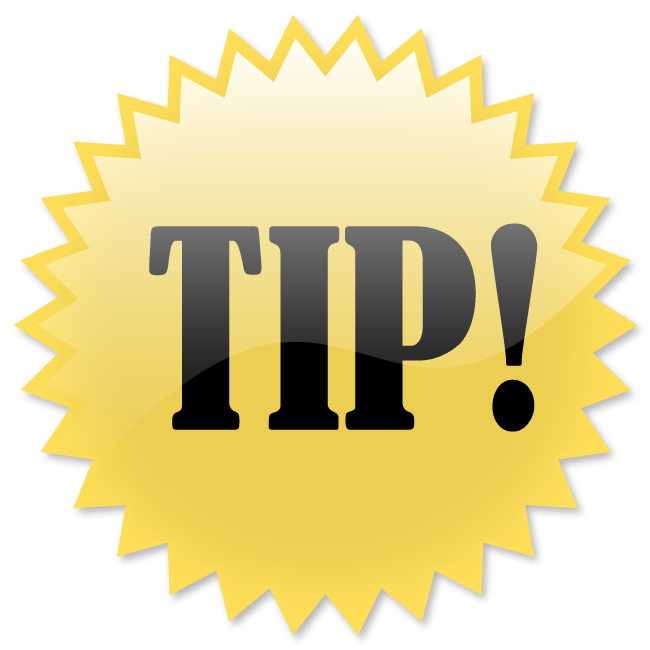 Bullet point format
Review by Someone who doesn't know product
Intern        
New Hire
For writing and reviewing test cases it is good to have a review of someone who is unfamiliar with the product that is being tested. Two examples of roles that bring this perspective to the table are new hires, and interns.
Writing style - minimal format
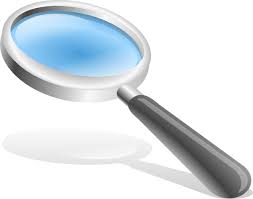 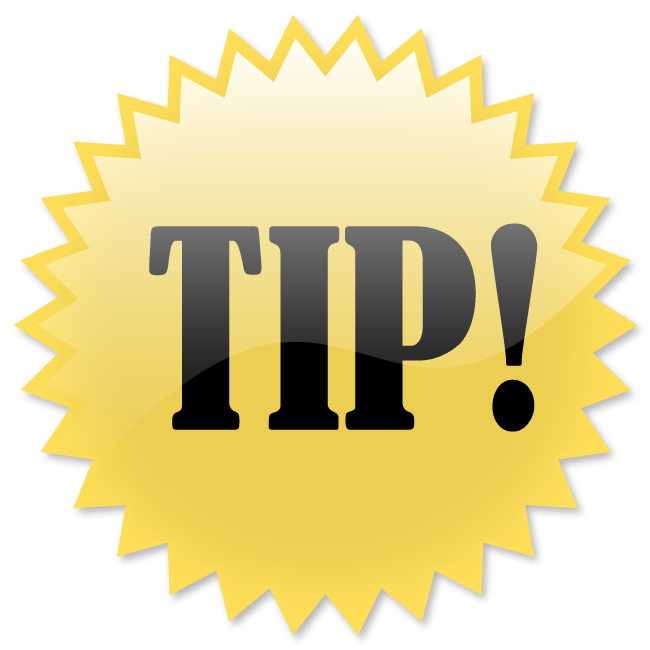 Wordier test cases mean
Take longer to read
Take more mental energy to read
Increase chance they will be skimmed
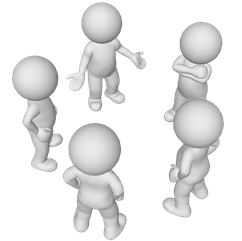 Questions
Writing style
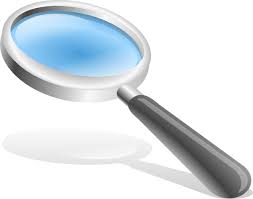 Best practice / Policy doc
Test cases should be written with minimum words to clearly and completely describe the test
If a new QA wouldn’t know a term, put it the wiki
Responsibilities of a QA lead
What a Jira bug should have… etc (link, screen shot, etc)

      	L	Little Quizzes with prizes have worked wonders for my teams
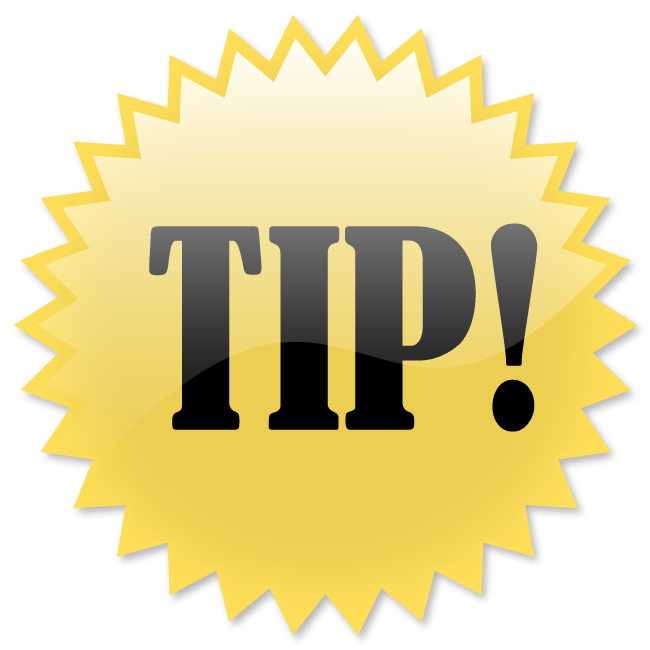 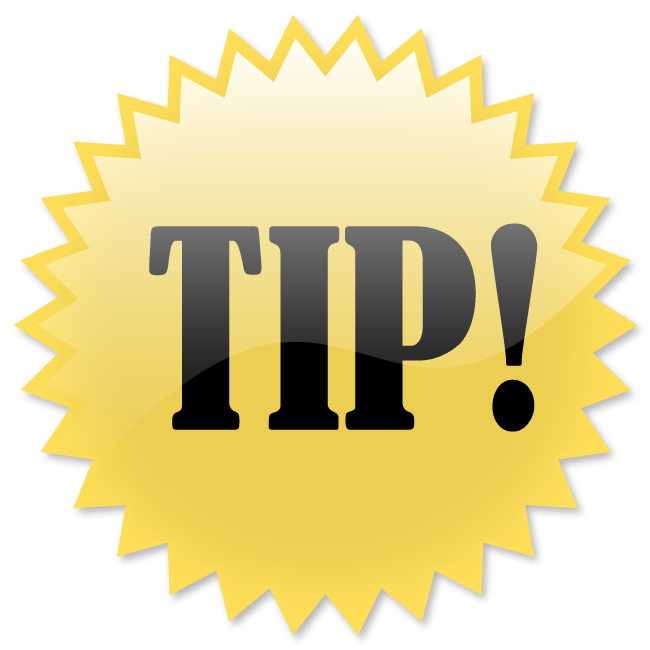 Adopting Good Writing Style
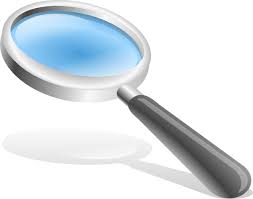 Code reviews
	As a Mgr-lead once-through your TC 
	Have QA TC reviews like Dev does Code reviews
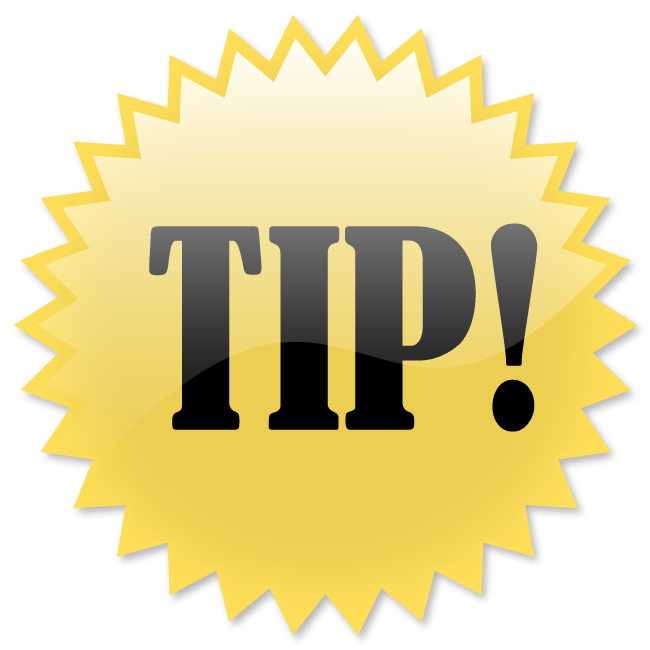 Questions?
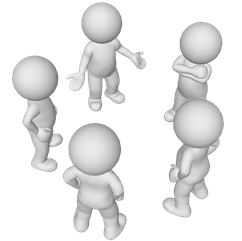 Test Coverage
Test Coverage
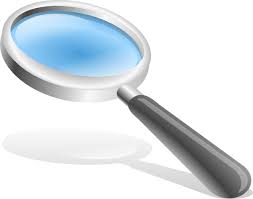 Requirements Coverage:
Structural Coverage:Has each element of the software been exercised?
Architectural Coverage:Have control & data links been utilised?
Some companies use matrix to link requirements to TC
Without diving into what could be a long topic, we’ll cover 3
Two time effective approaches
Test Coverage
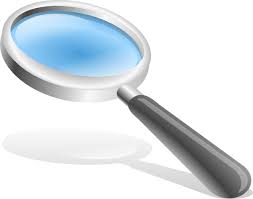 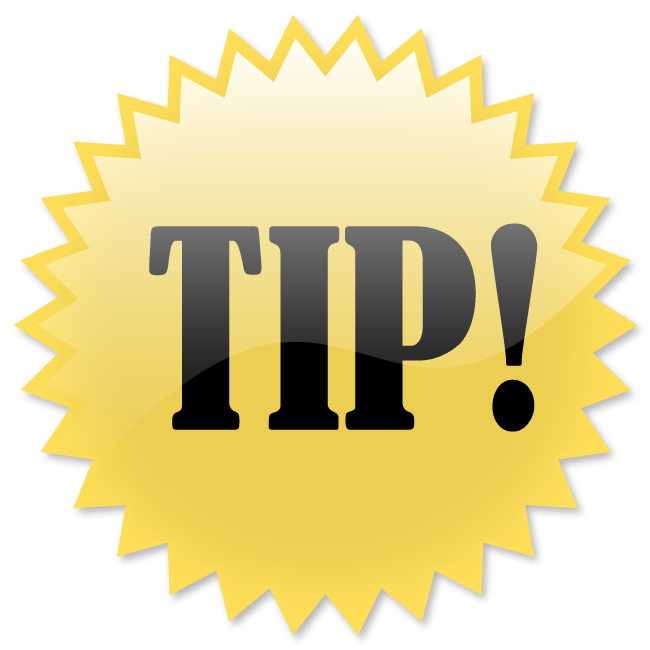 Time effective approach #1
Vagrant calculates coverage based on code touched
Can be set up by Dev/ IT
Can give you code level metrics w/o QA overhead
Can be built into the “deploy to stage process”
Test Coverage
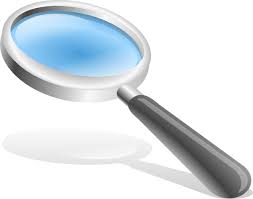 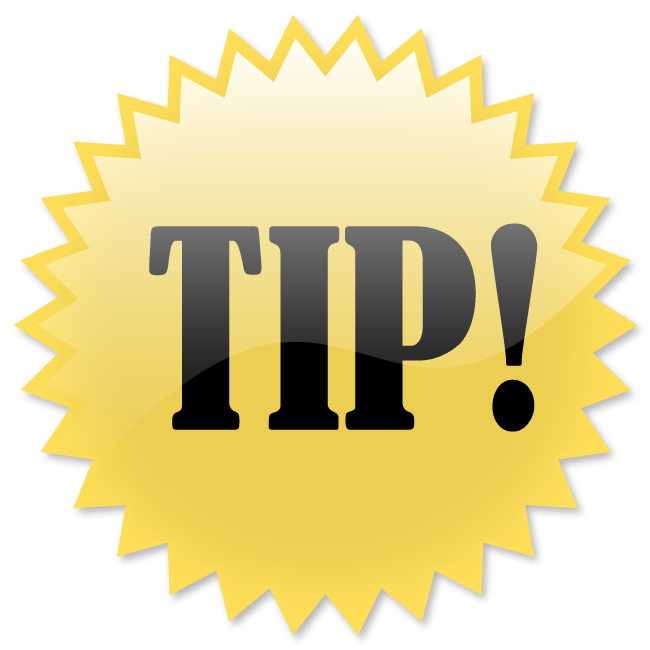 Time effective approach #2
Build Requirements Mapping MAtrix for one example project. Get signoff on “acceptable coverage”
Get the business to sign off on level of testing
If a search box has 30 options, do we test all 30 or 3 representative ones.
Representative combination of inputs and options
Edge cases, Negative cases
All requirements, Every point of functionality
Test Coverage
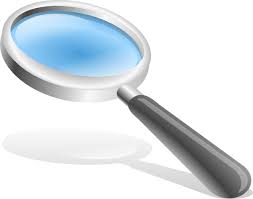 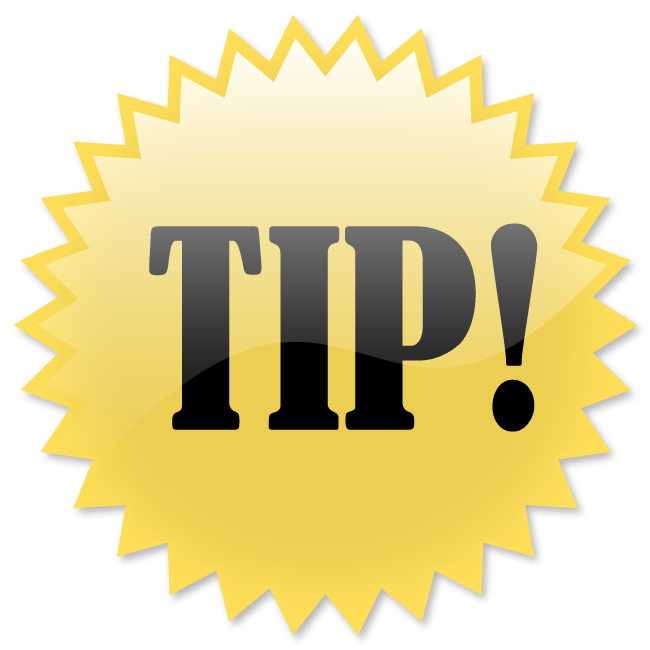 Time effective approach #3
Always link to requirements and stories. 
Build TC in a organization scheme (e.g. TC mgmt) where those are required fields
Skills & Best Practice
Skills Lists
QA’s enter field from all directions 
Skills lists give us a Common language
Checklist shows where strengths are
Skills Lists - Write once use many times
Skills Lists
Certification: To really speak the same language
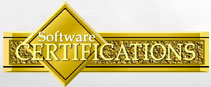 Certification
Portal.softwarecertifications.org
Delivers a vital foundation of QA knowledge, vocabulary and experience.
There are many jobs I cannot delegate unless the team has that foundation knowledge, and understands the QA terms being used.
It is much more effective for team members to take a course then for me to teach them everything.
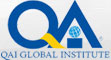 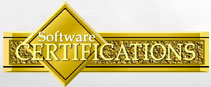 Run a regression
Develop a smoke test
Write a test case 
Focus on integration points, 
Separation of data from test in a TC
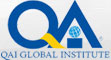 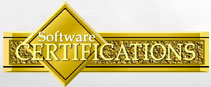 New Deal
$550 for Training, Exam
We can’t be too busy for continual improvement
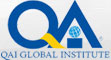 Small Group Discusison
Small group
Have people brought Test Case issues to work through?
If so let’s take a few min to write those down on cards I’ve written
Small group - Seed topics
Test Case Management: Helping everyone get on board
If you have questions or want help getting there.
Mentors and anyone considering TC managment join this group & fill out form
Test cases: Spotting the issues
What issues does your company have with test cases where you work?
Skills and best practices list 
Pick 3 that would help your company
Moving to TC Management
Budget
Jira
Test cases
QA’s 
Non-QA’s working with Test cases
Current 
Automation 
Continuous Integration (CI)
Next 1-3 years: 
Automation 
Continuous Integration
Other concerns
#1
#2
#3
Small group
Circle up
Spend a few min writing down TC issue you’d like to solve
We’ll read out what we have and have a little discusison
Pick a 
Reader 
Recorder
Conductor

After writing the topics 
Reader reads
Conductor lets people know after 3-4 min to move to next topic
Recorder fills in notes
Group Discussion
Test Cases
Test Case Management
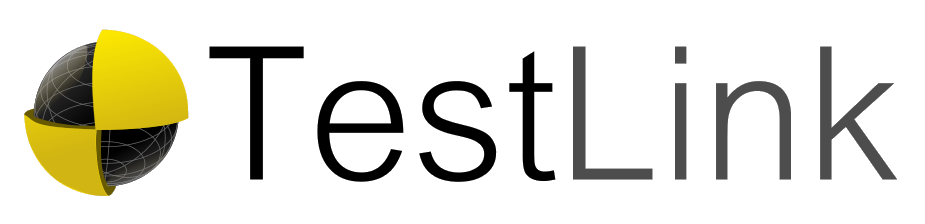 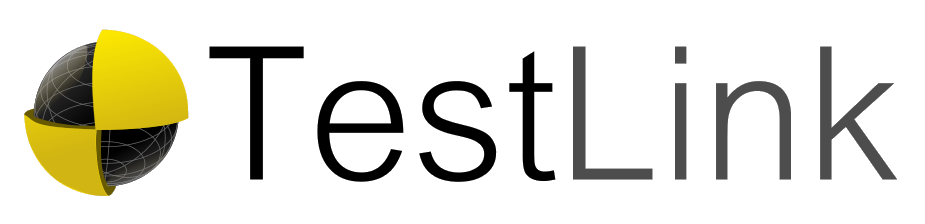 Most basic test case
Test cases
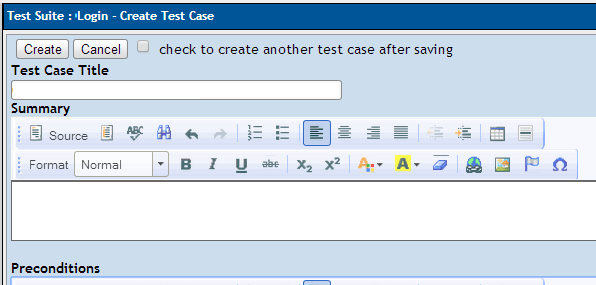 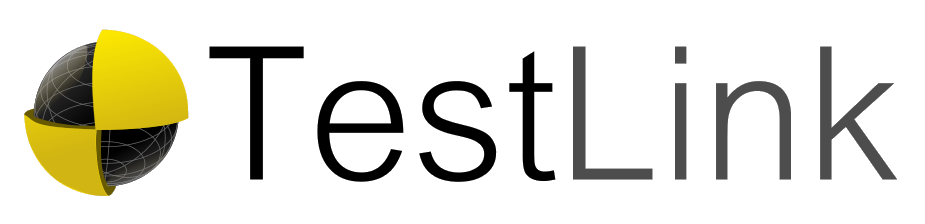 Entering results
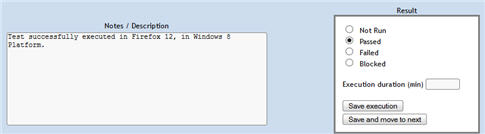 Fails half the time, see jira:
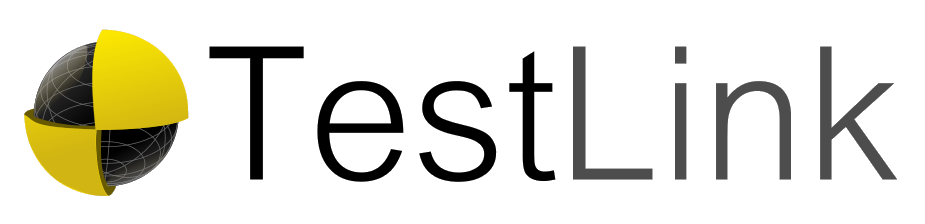 Organization
Test plan
	Test Suite
		Tests

Results are by build
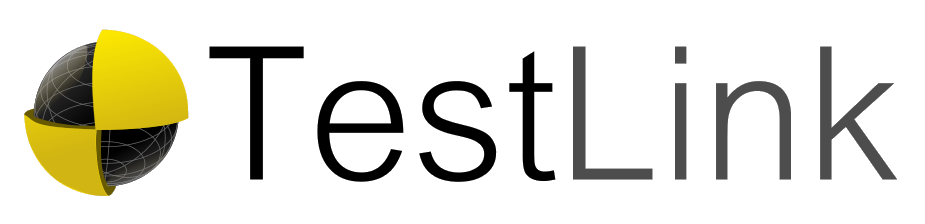 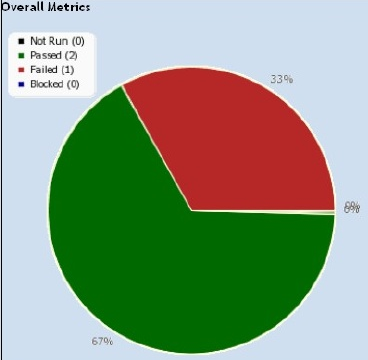 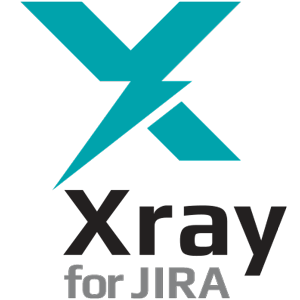 Xray for Jira
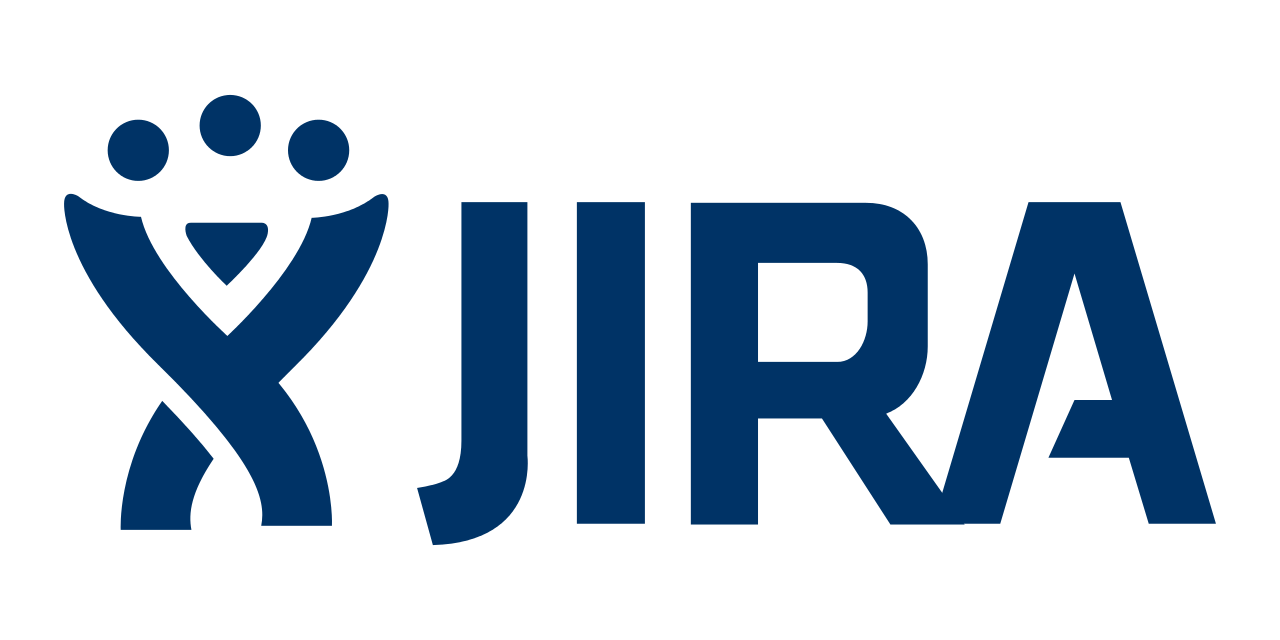 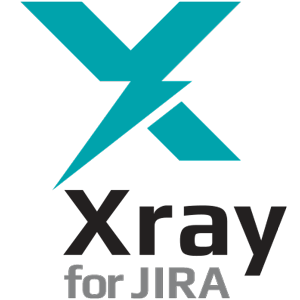 Organization
Test plan
	Test Execution 
(e.g. browser) of test suite
					tests
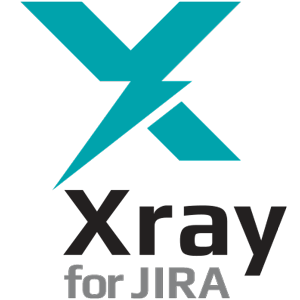 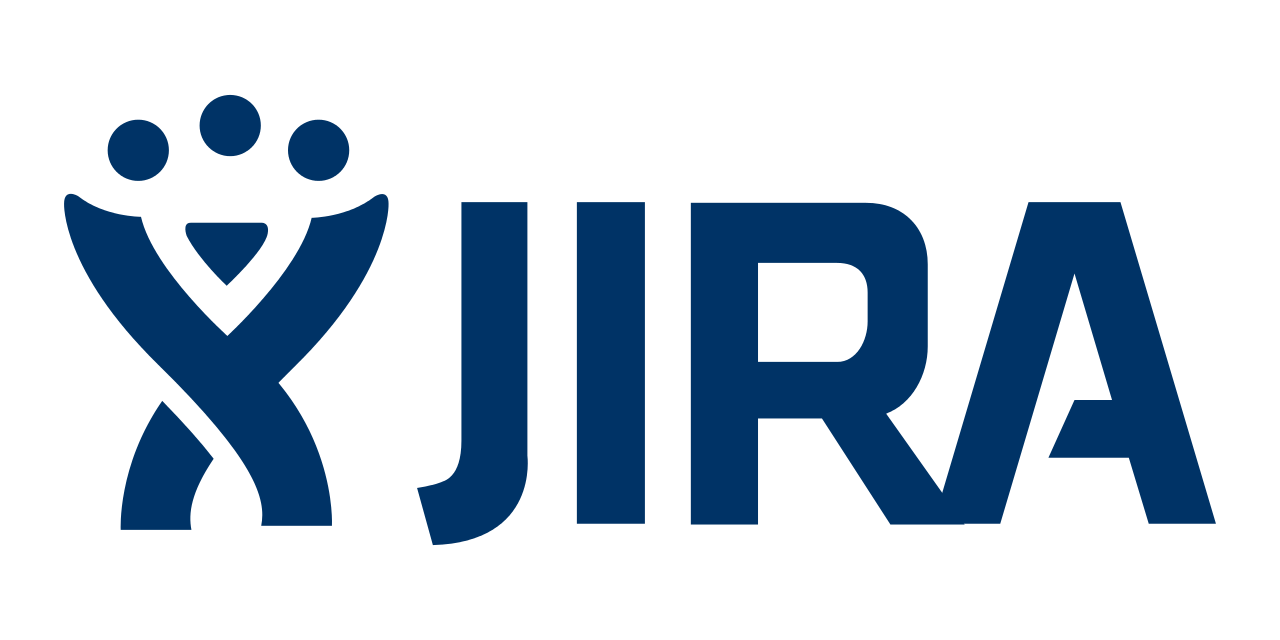 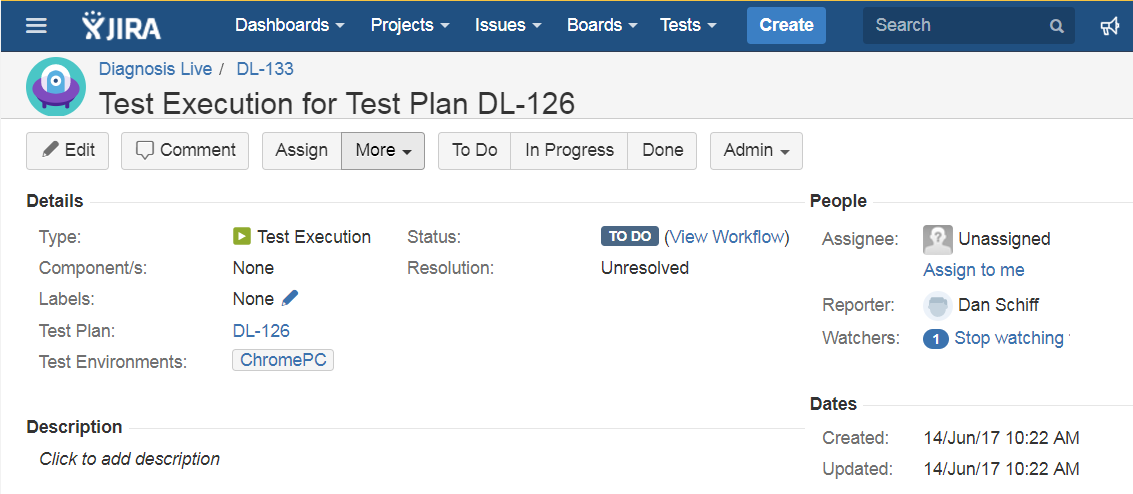 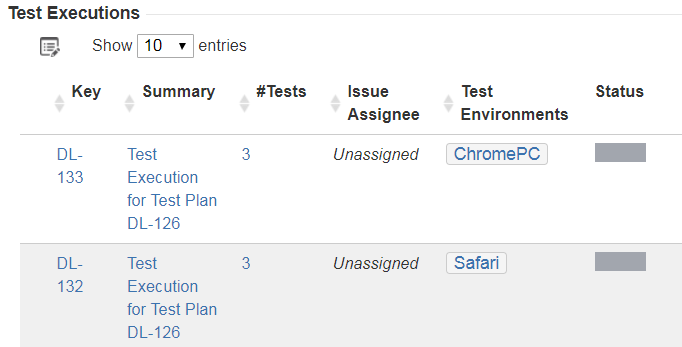 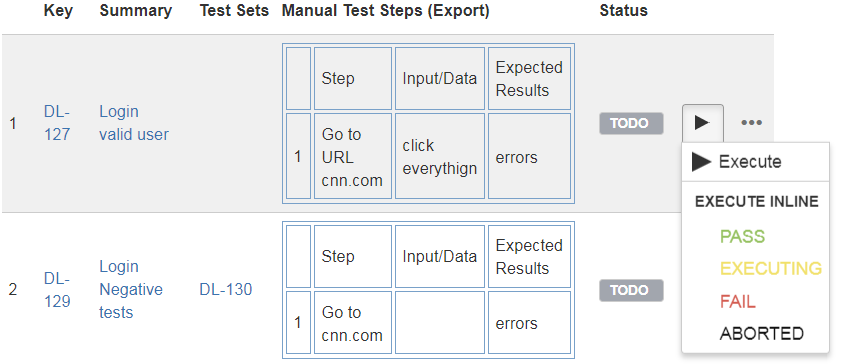 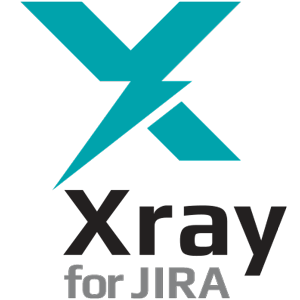 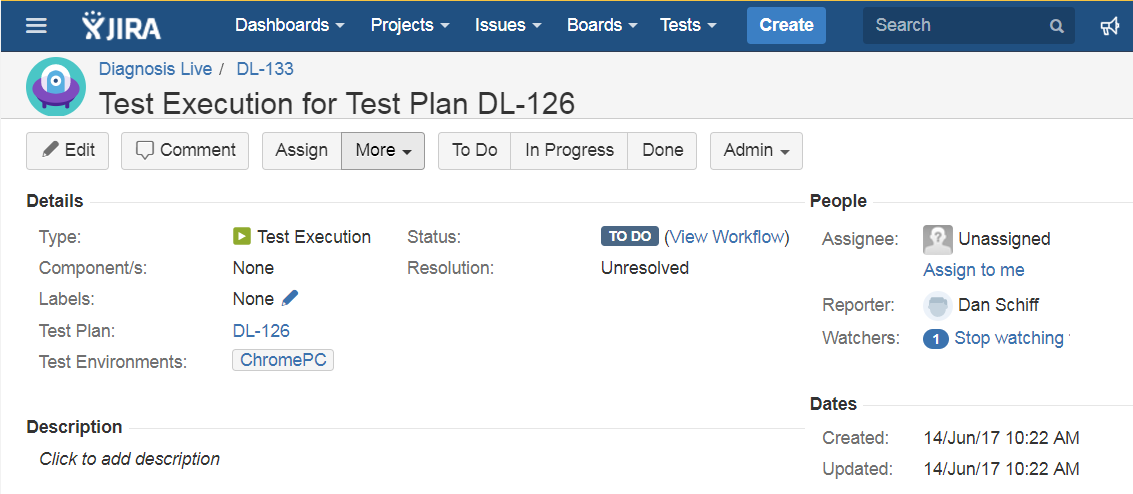 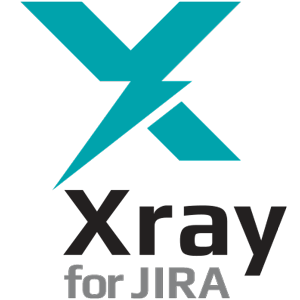 Link from Jira
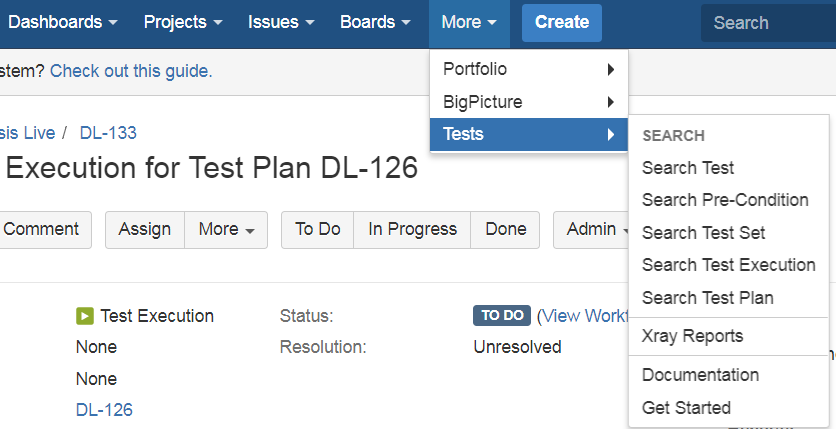